Din ve Maneviyat(boyutlar ve ilişkiler)
Nuran E. KORKMAZ 
A.Ü.İ.F. /Güz Dönemi 6. Hafta
Nuran E. KORKMAZ
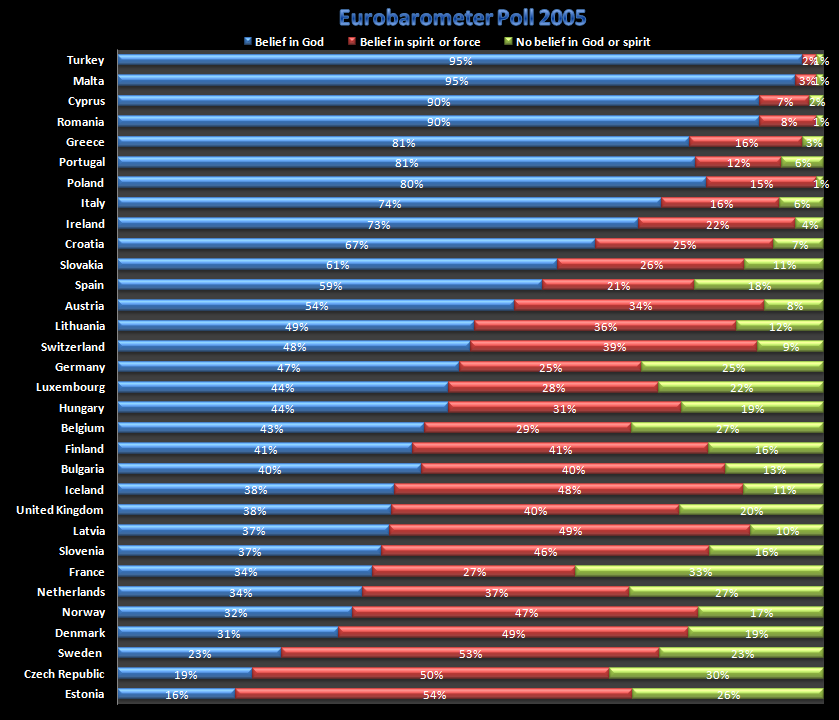 Nuran E. KORKMAZ
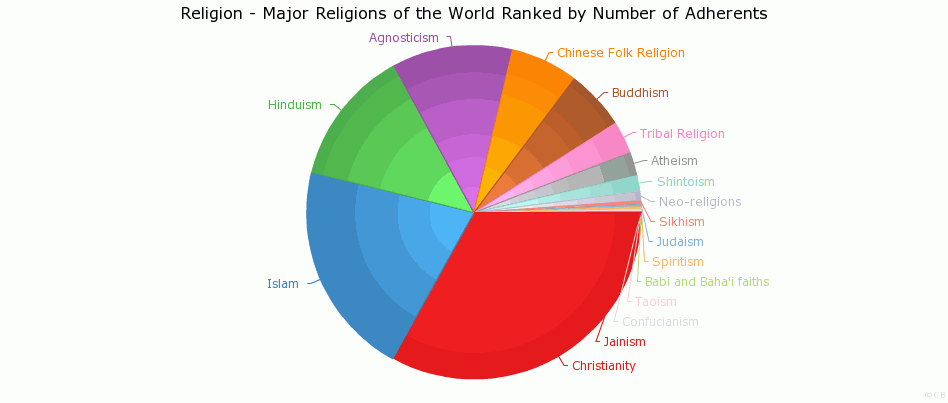 Nuran E. KORKMAZ
Din ve Maneviyatı nasıl tanımlarsınız?
Nuran E. KORKMAZ
Din
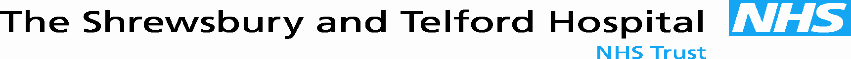 Nuran E. KORKMAZ
Maneviyat
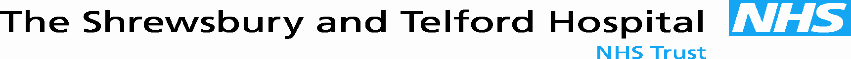 Nuran E. KORKMAZ
Modeller:
3-Din maneviyatı kapsar.
 4- Maneviyat dini kapsar. 
5- Din ve maneviyat etkileşim halindedir.
1-Din ve maneviyat ayrı şeylerdir.
2-Din ve maneviyat aynı şeydir.
Nuran E. KORKMAZ
Din
Kutsal(İlahi kaynaklı) fikrine dayanarak  nihai anlam bulma çabası
Nuran E. KORKMAZ
Maneviyat
Kutsal(ilahi kaynaklı olmaksızın) fikrine dayanmaksızın anlam bulma çabası
Nuran E. KORKMAZ
Tartışınız:
Din ve maneviyat hakkında ileri sürülen modelleri  din ve psikoloji bilimi arasındaki etkileşim çerçevesinde tartışınız?
Nuran E. KORKMAZ
Kaynaklar:
JAMES, W.  (1950). The Principle of Psychology, I, New York: Dower Pub. 
WULF, D. (2001). Psychology of Religion:Classic andContemporaray, New York: John Wiley&Sons Pub.
PALOUTZİAN, Raymond, F. & PARK, Crystal (2013). Din ve Maneviyat Psikolojisi, Ankara: Phoenix yay.  
Hayati(2010). Din psikolojisi, Eskişehir: Açıköğretim Yayınları.
Nuran E. KORKMAZ